Интегрированное занятие по сенсорному воспитанию 
с использованием мобильных тренажеров (с элементами экологического воспитания) в первой младшей группе:
«Согреем и накормим Кешу».
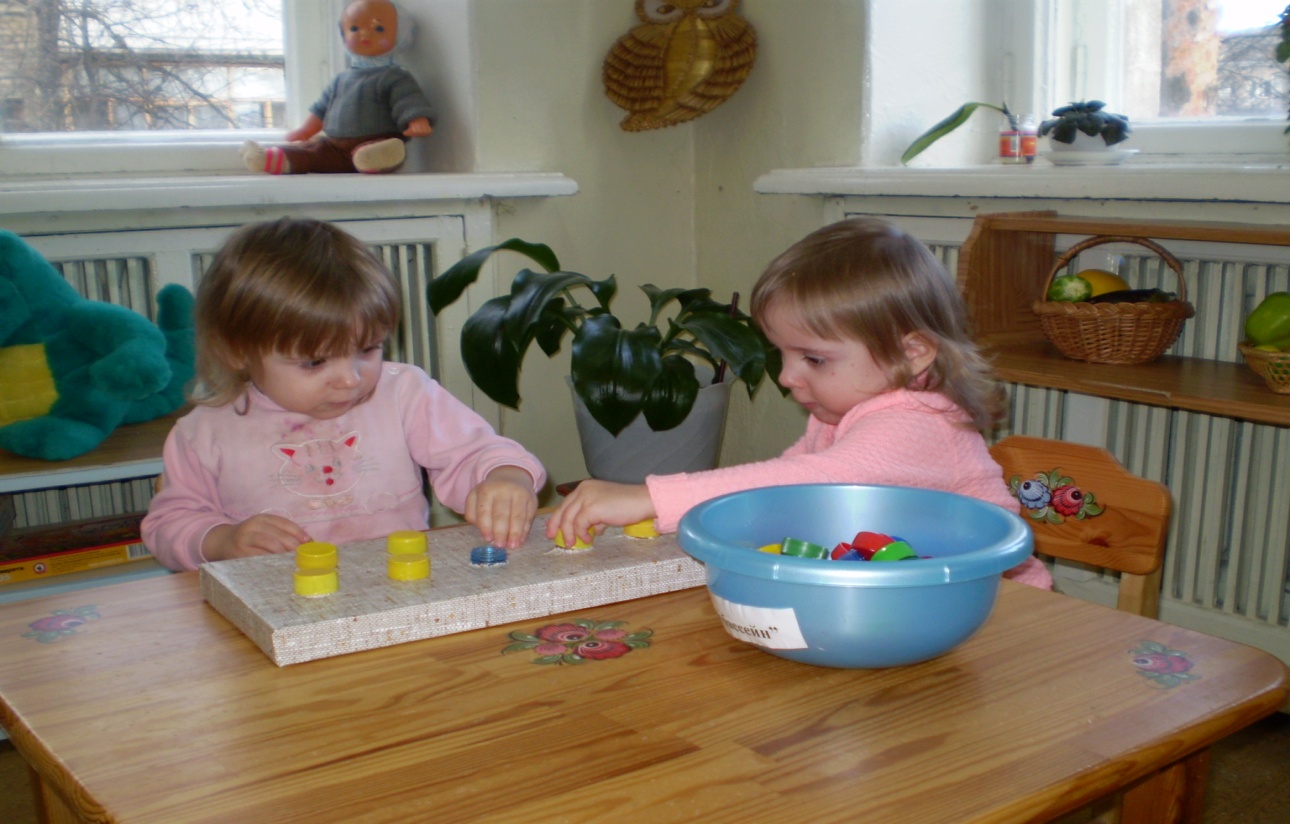 Составитель: воспитатель первой 
квалификационной категории
ДОУ № 30 «Малыш» Патюкова Т.В.
г. Дубна
Московская область
Ой, да ведь у них же колес нет, как же мы поедем? Давайте ремонтировать!
«На этих мы машинах Поедим далеко, Прикрутим лишь колеса Умело и легко. Цвет им нужный подобрали И прикручивать их стали».
Солнечные зайчики такого же цвета как и солнышко.
Мы солнечные зайчики – озорной народ; Мы с солнышком, мы с солнышком  Водим хоровод
Вот у меня уже веточка нарисована, осталось только ягодки сделать.
Ягод синих хоть и много, Не нужна ничья подмога, Прикрутили мы умело –   Это нам знакомо дело.